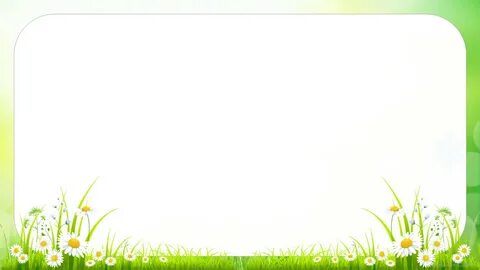 МБДОУ № 6 «Колосок» п. Гиганткомбинированная  группа детей 6-7 лет «Золотая рыбка»
Презентация 
объекта экологической тропы «Ягодник»
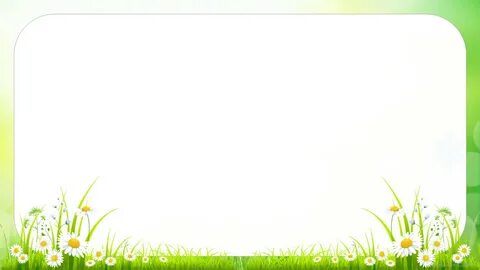 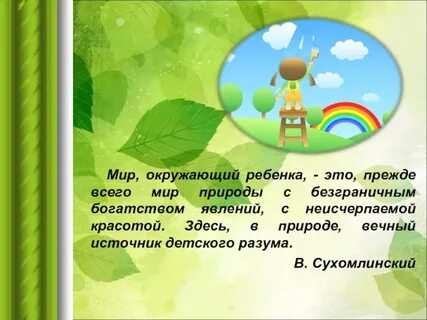 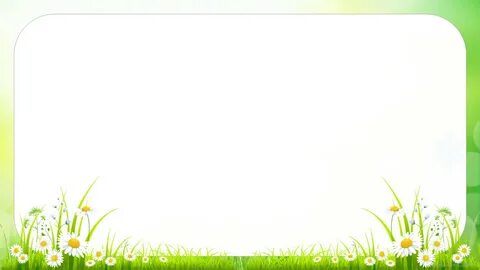 Цель: Уточнять и расширять знания детей о лесных и садовых ягодах. Обогащать словарный запас,развивать связную речь. Формировать интерес к труду и результатам трудовой деятельности Задачи:1.Познакомить детей с понятием «ягоды»;уточнить названия ягод, их внешние признаки2.Обучать детей трудовым умениям и навыком, содействовать их дальнейшему совершенствованию3.Развивать интерес к опытно-экспериментальной деятельности4.Воспитывать умение трудиться в коллективе
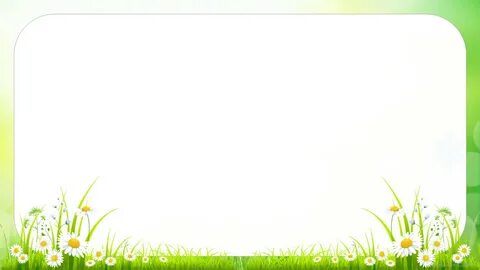 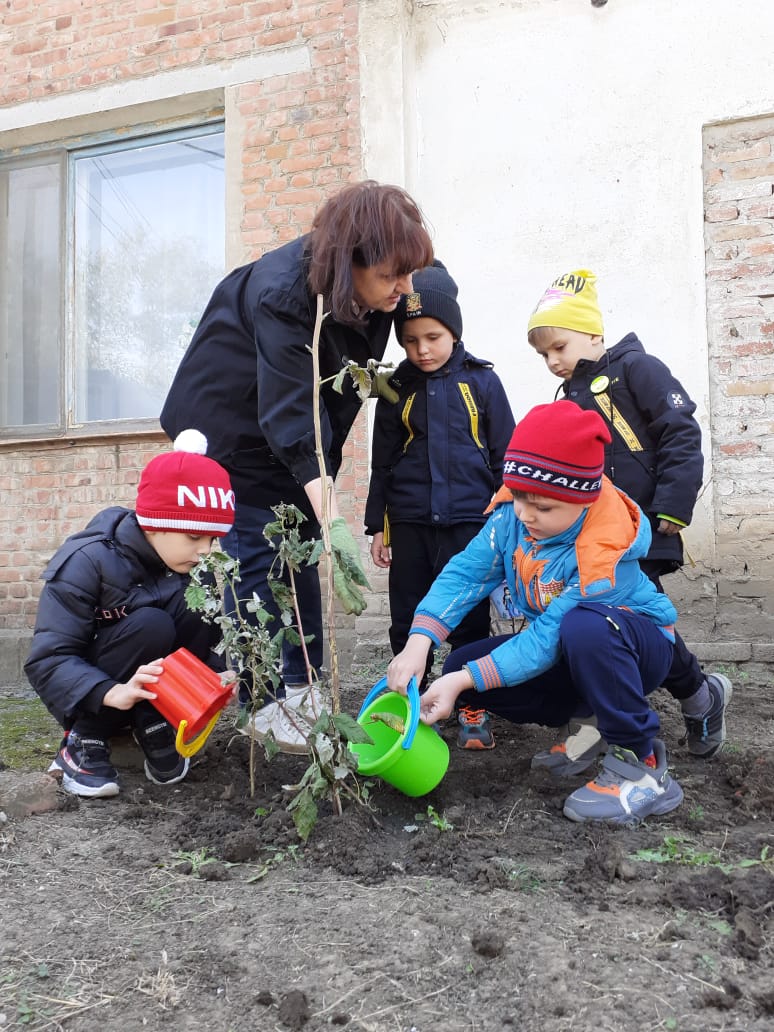 Осень 2021г.
Знакомство с будущим ягодником
Первое посаженное   растение
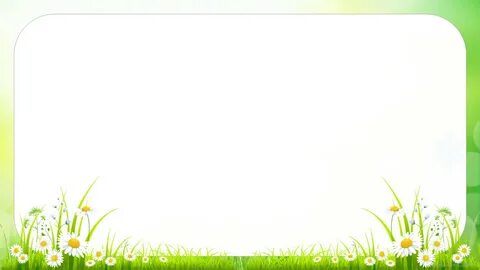 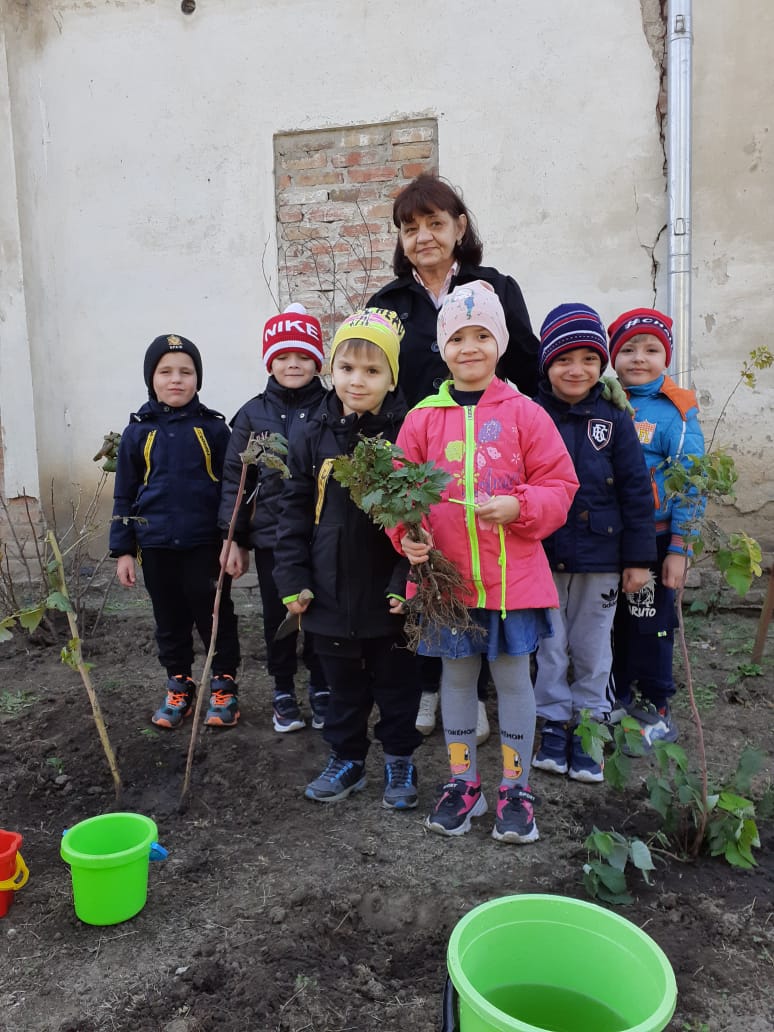 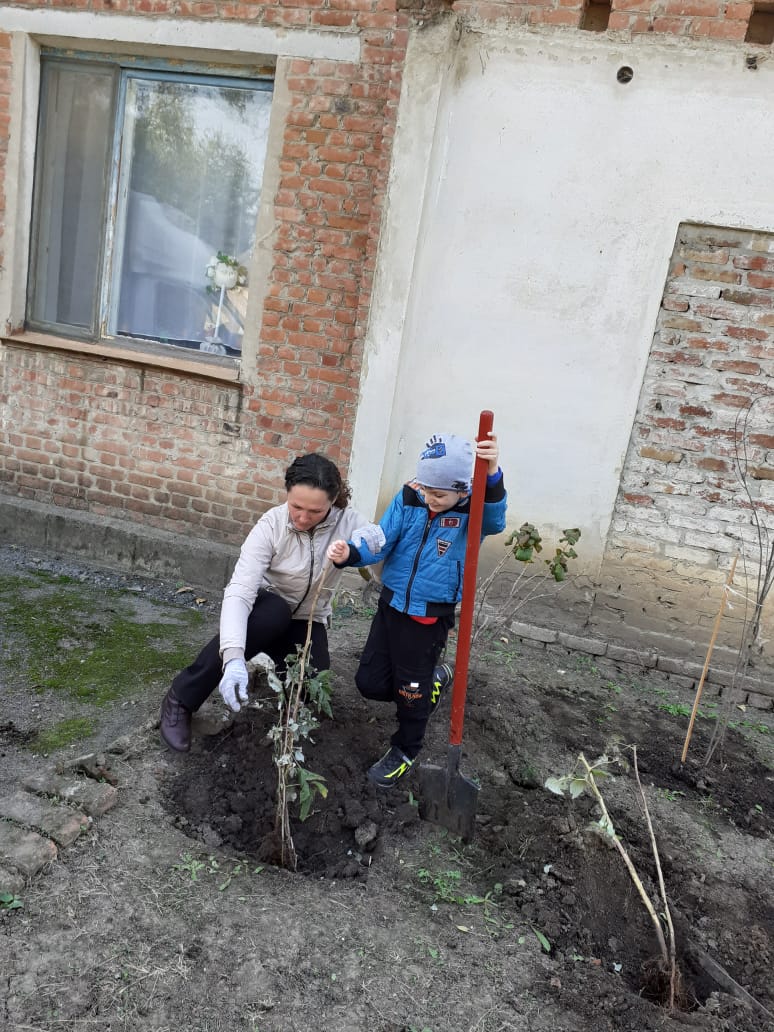 До морозов успели  ягодные кусты посадить.Сотрудники детского сада принесли саженцы смородины, боярышника, малины, клубники,ирги
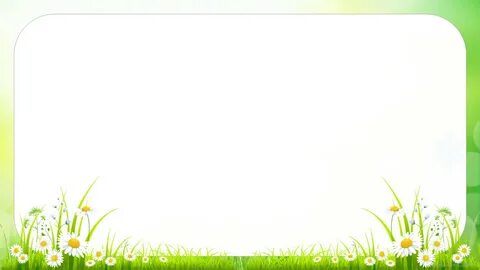 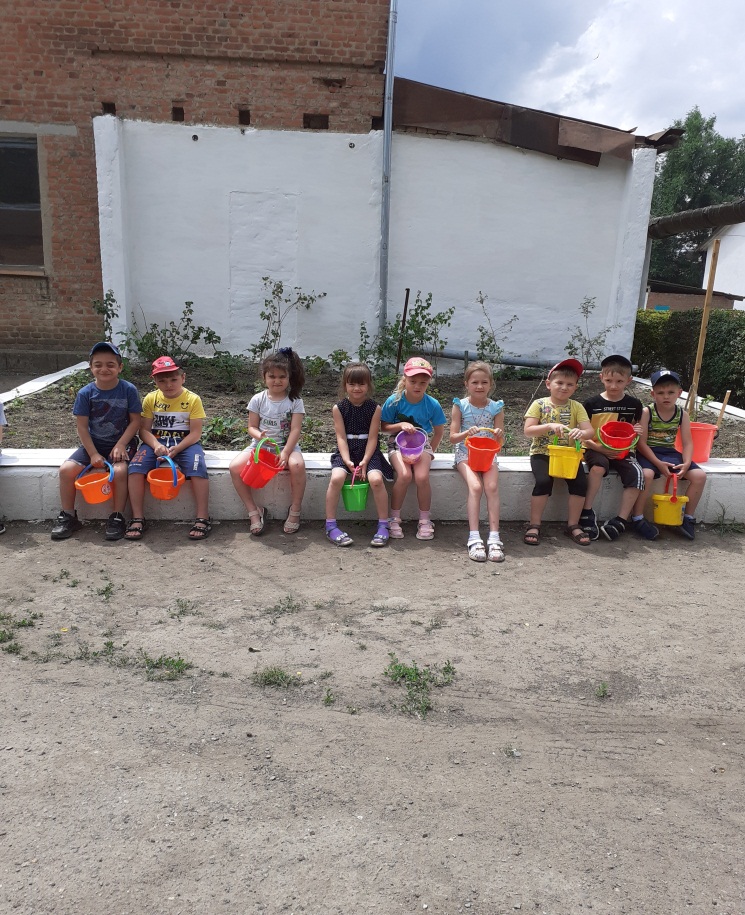 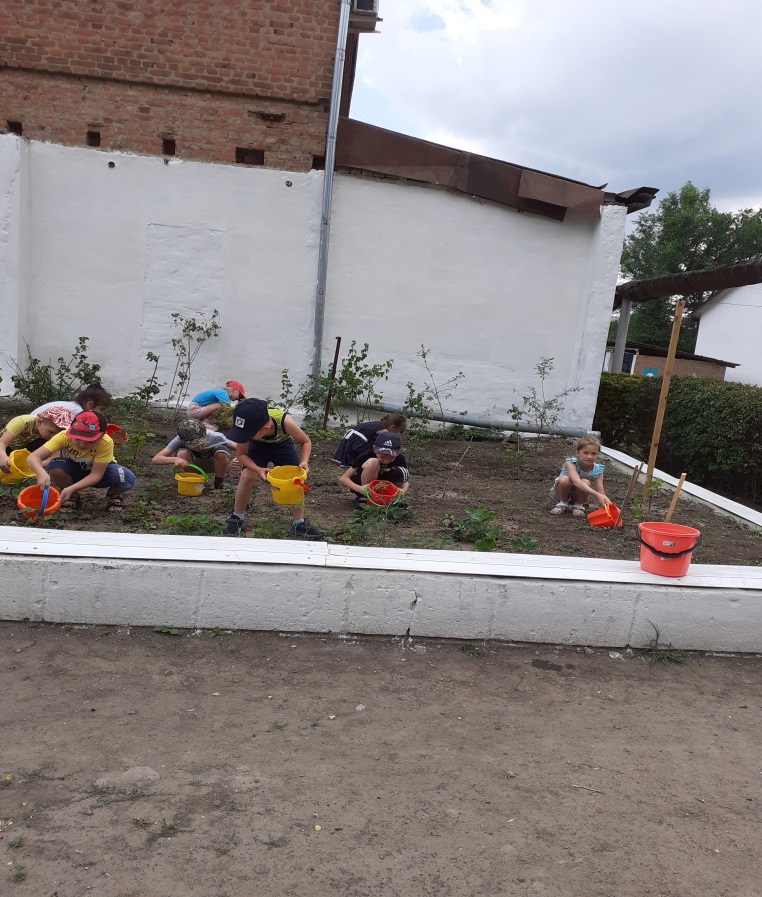 Весной, с помощью родителей привели  в порядок переднюю стену и  сам ягодник по периметру и, стали ждать результатов
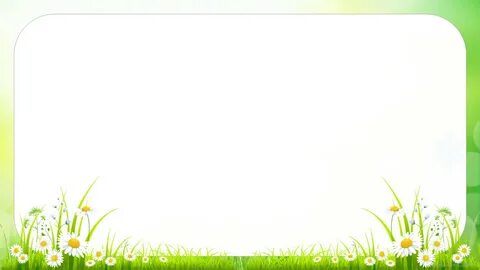 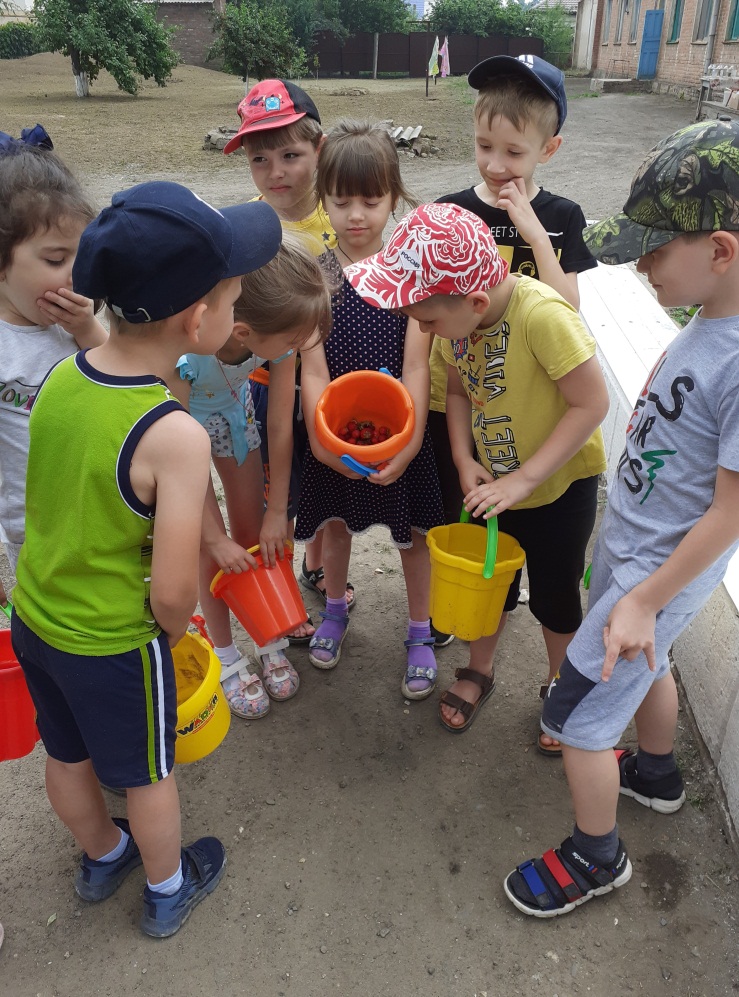 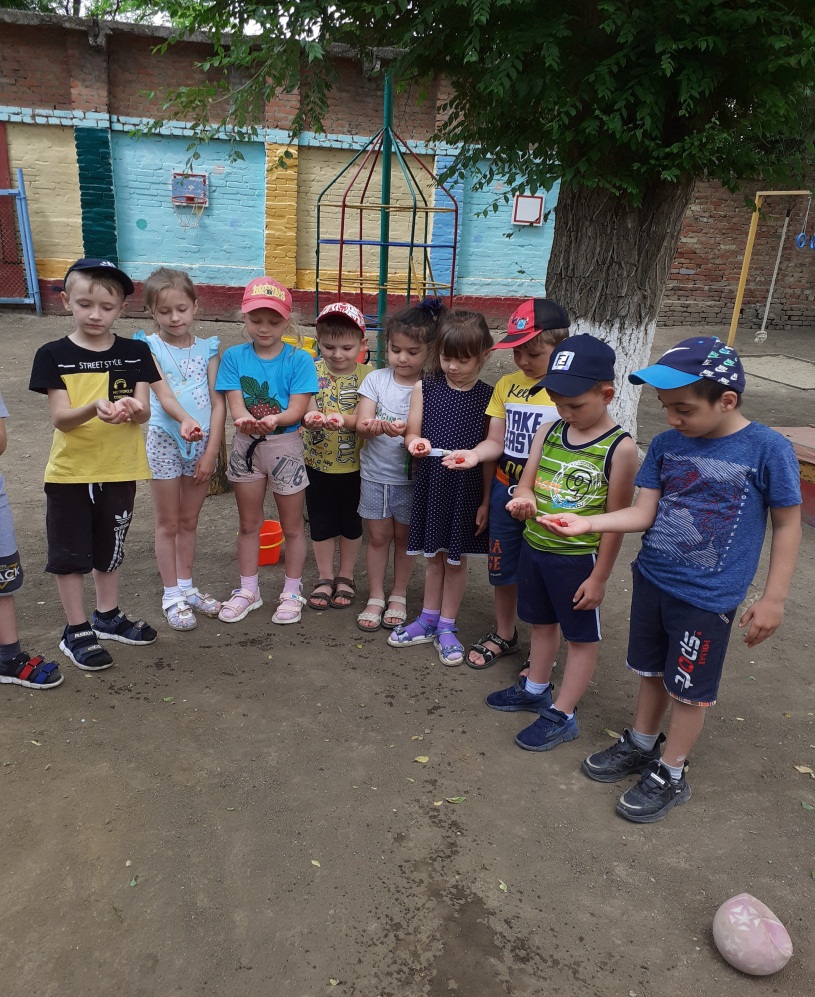 В начале лета, собрали первый урожай клубники, к концу июня попробовали малину и смородину
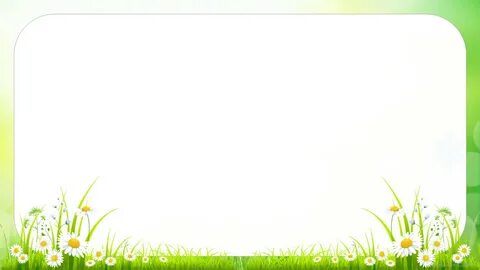 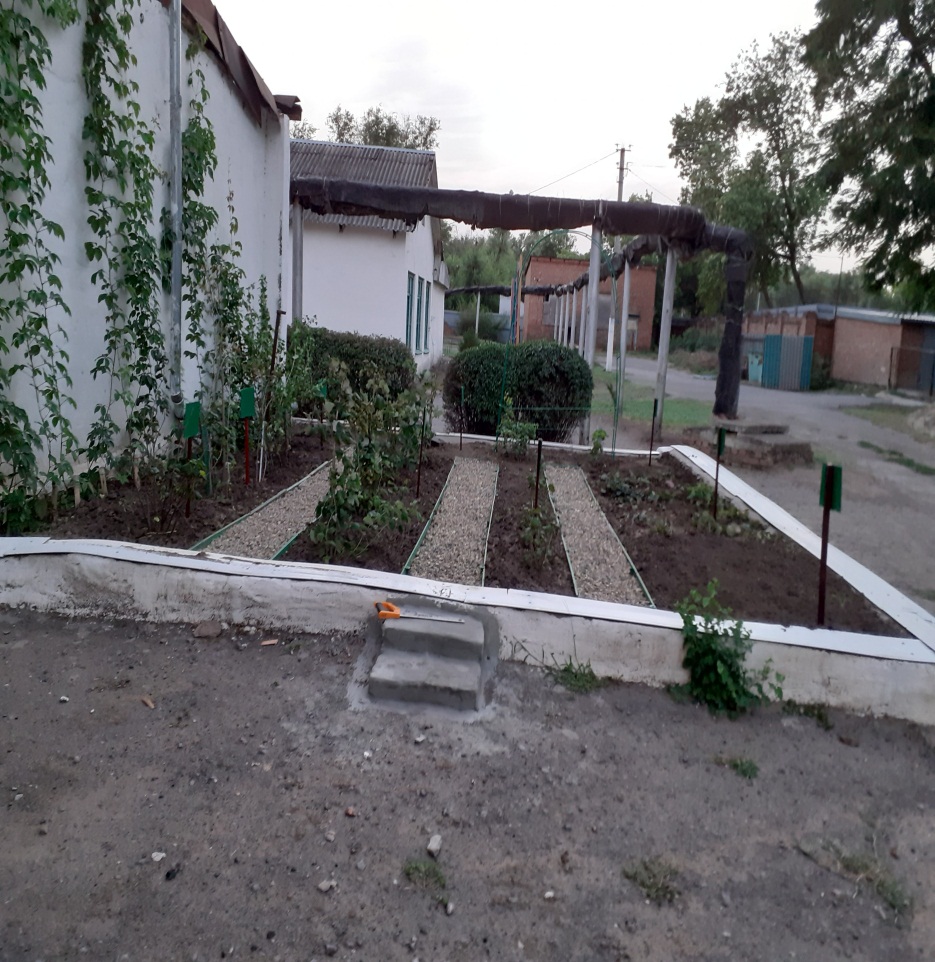 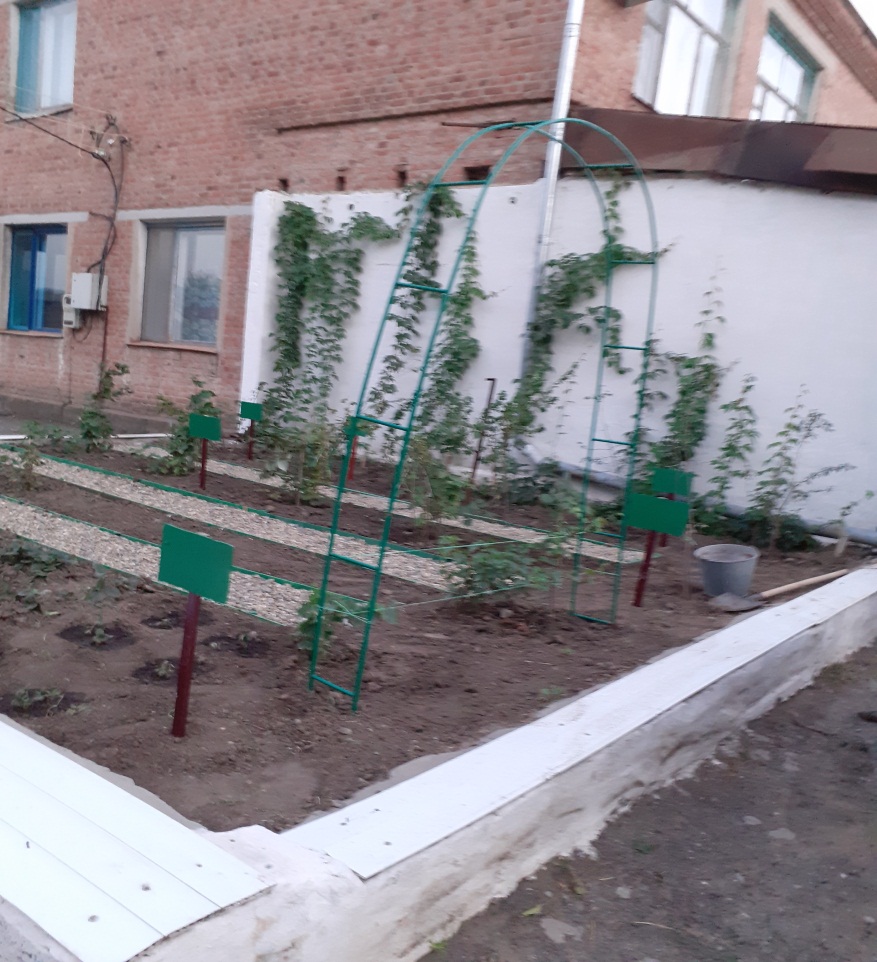 В августе на ягоднике разбили дорожки, чтобы удобнее было подходить к растениям, поставили таблички.
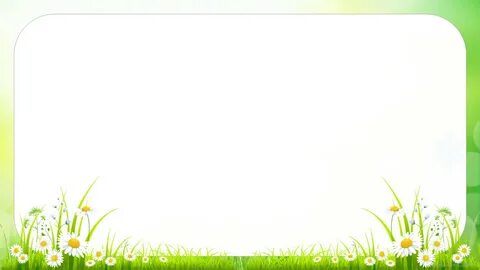 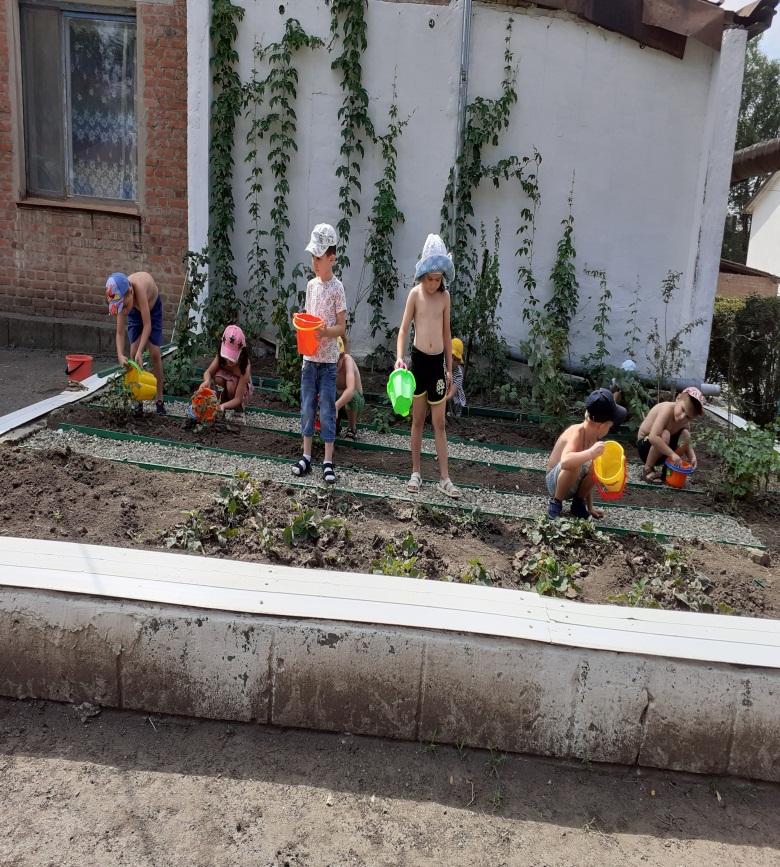 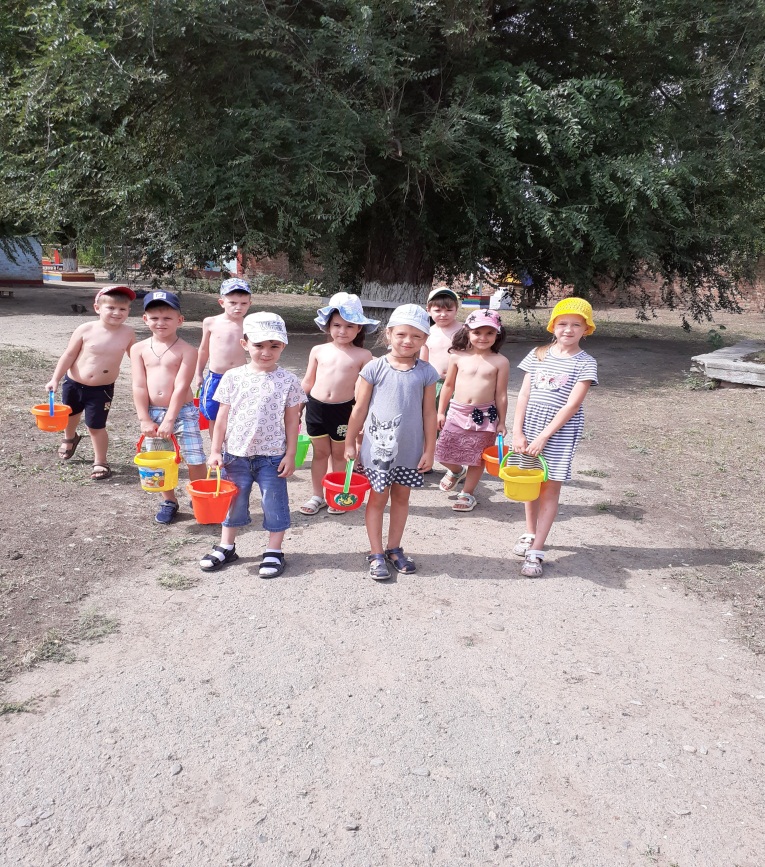 Осенью планируем посадить новые ягодные кустарники и продолжаем заботиться о растениях на нашем питомнике.
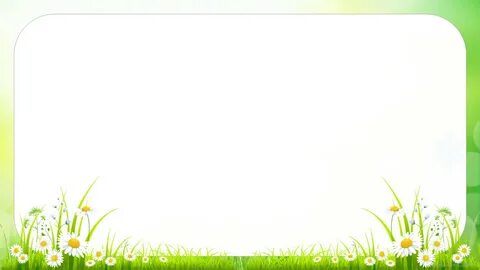 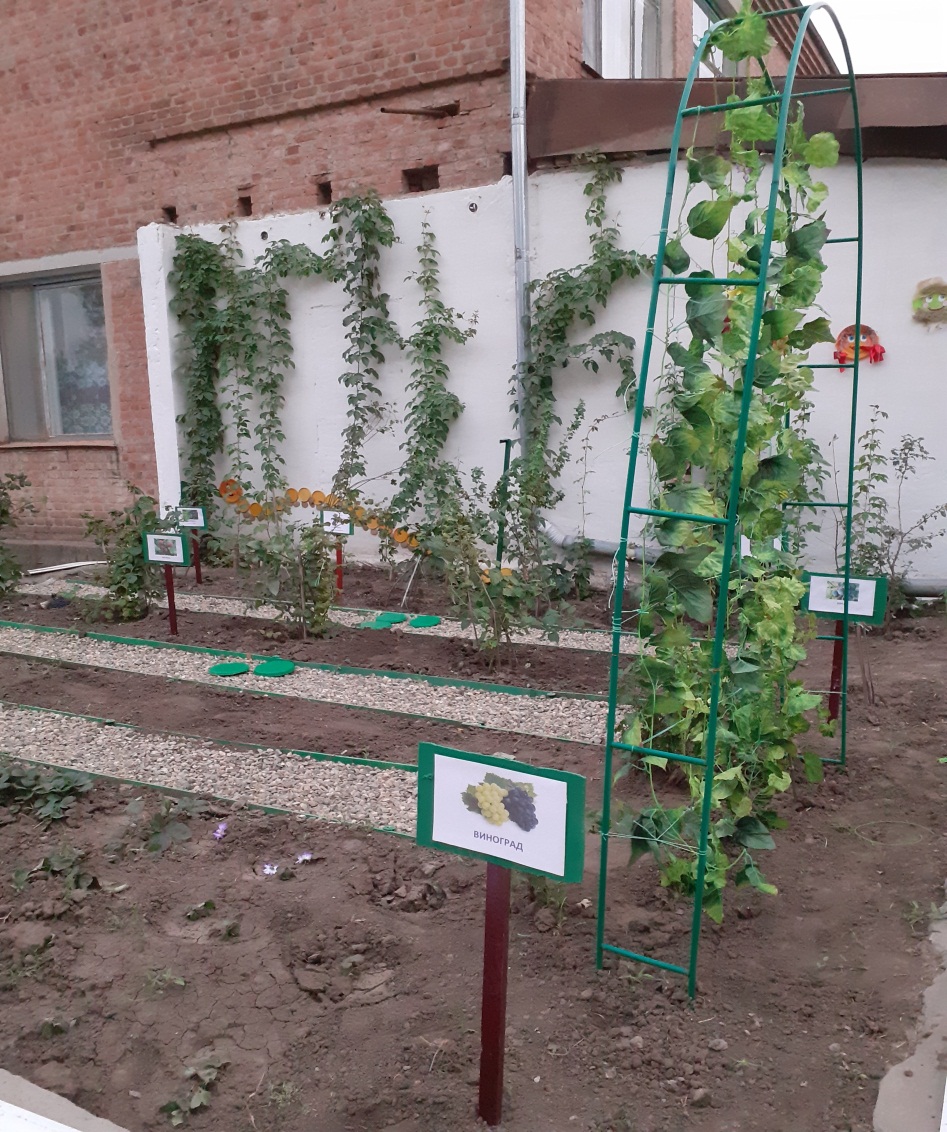 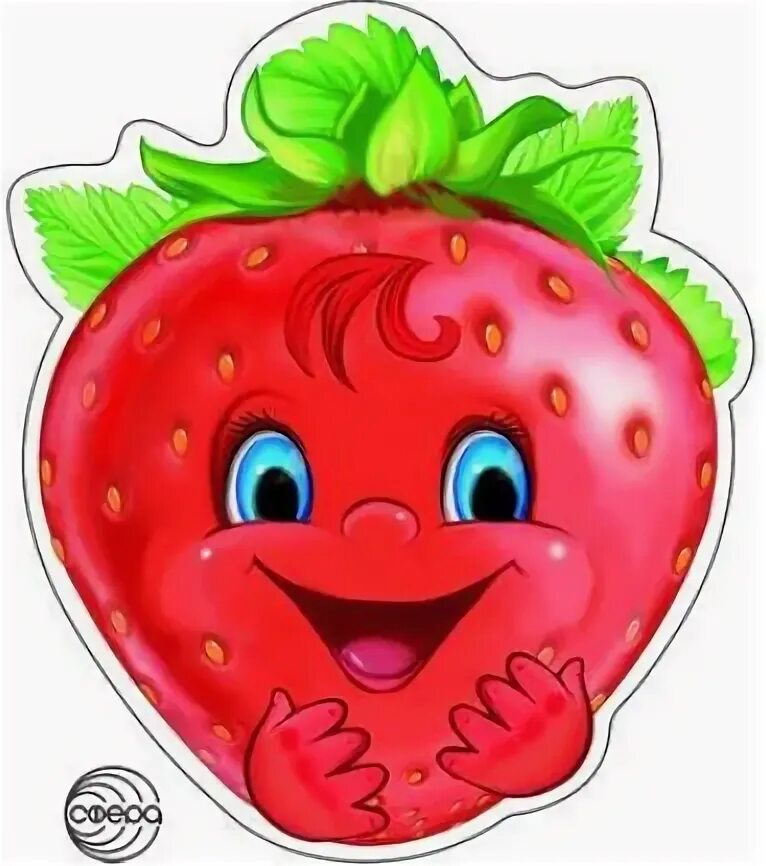 Ягодник наш готов, приглашаем всех желающих.